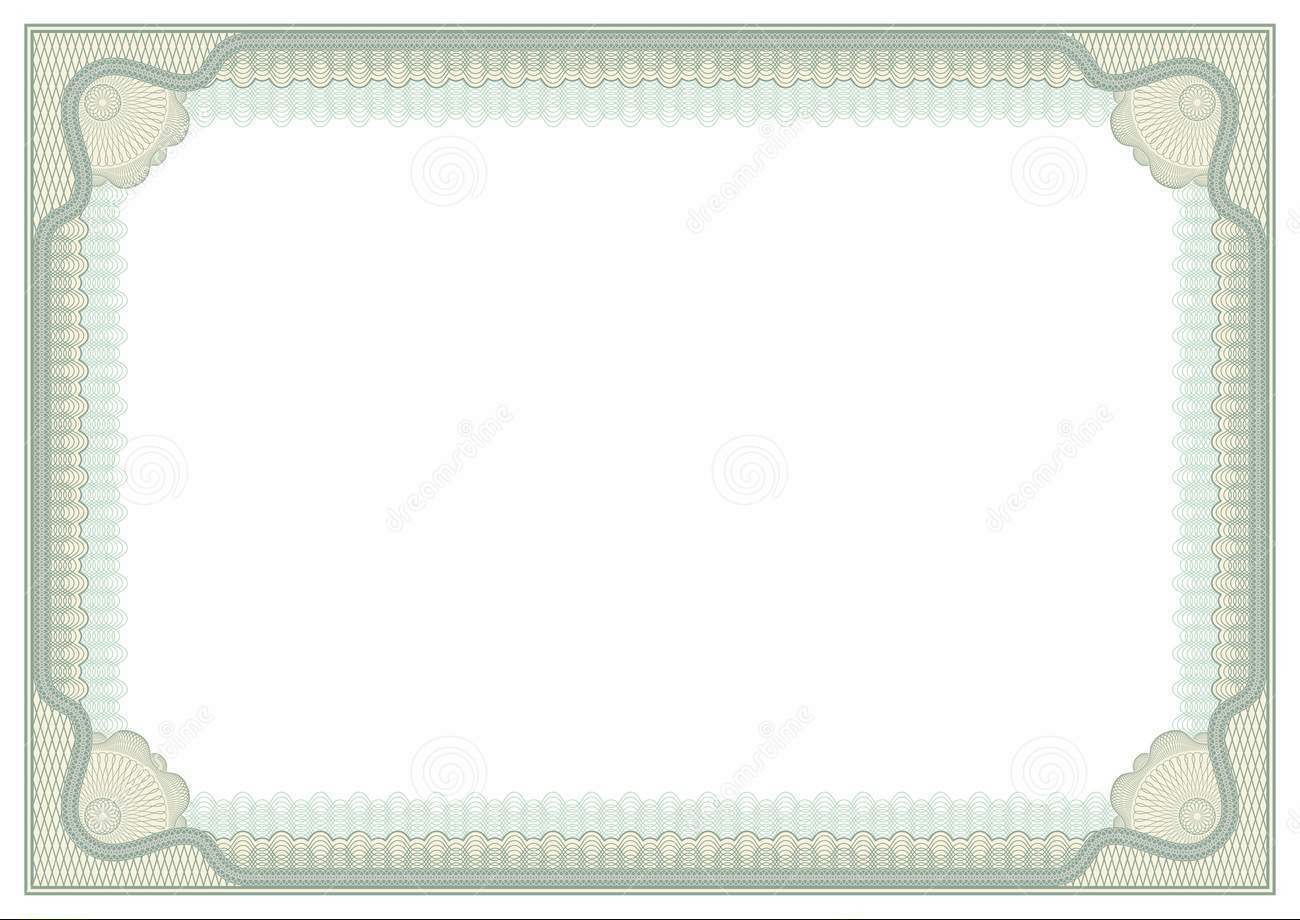 Міністерство освіти і науки України
Таврійський державний агротехнологічний університет
 імені Дмитра Моторного
Кафедра «Вища математика і фізика»
Сертифікат учасника
ТВОРЧОГО КОНКУРСУ ФОТОКОЛАЖІВ ТА ВІДЕОМАТЕРІАЛІВ 
«ТОЧНІ НАУКИ В МОЇЙ МАЙБУТНІЙ ПРОФЕСІЇ»
Матазова Олександра
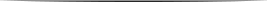 Державний навчальний заклад «Черкаське вище професійне училище», м.Черкаси
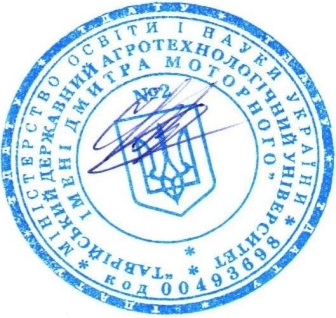 Ректор університету, 
доктор технічних наук, професор
Сергій КЮРЧЕВ
лютого 2022 року
       м. Мелітополь